Решение  заданий  на  позиционные  системы  счисления
Подготовка  к  ЕГЭ

Задания  В8
Задача:
Определить  все  основания  систем  счисления, в которых  запись  числа  22  оканчивается  на  4.
Решение:
Представим  задание  в  виде  уравнения:
Х4а = 2210,  где  а – основание  системы  счисления,  а   Х – вторая  цифра  в  записи  числа.
Для  того  чтобы  определить  наибольшее  основание  системы,  необходимо  Х  приравнять  к  единице  и развёрнуто  записать  число,  получившееся  слева:
	а1 * 1 + а0  * 4 = 2210
Решение:
Известно,  что  всегда  а0 = 1, а  а1 =а.  Преобразуем  уравнение:
	а + 4 = 2210
	а =18
	Итак,  мы  нашли  наибольшее  основание  системы:
	1418 = 2210
	Теперь,  чтобы  определить  другие  возможные  основания,  нам  необходимо  найти  сомножители  полученного  числа  18:
	2  * 9 = 18,  3 * 6 = 18.
Решение:
Затем  проанализируем  полученные  числа  на  соответствие  условиям  задачи.  Известно,  что  в  а-й  системе  счисления  могут  использоваться  только  числа  на  единицу  меньше  основания  а.  И  хотя  в  системах  счисления,  где  основания  больше  10,  используются  буквы,  но  они  также  эквивалентны  цифрам  и  подчиняются  тому  же  правилу.  Исходя  из  этого  и  условий  задачи,  мы  можем
Решение:
сказать,  что  нам не  подойдут  основания  систем  счисления,  меньшие  или  равные  4,  так  как  эта  цифра  используется  в  задании.  Поэтому  из  четырёх  полученных  сомножителей  числа  18  нам  не  подойдут  2  и  3.

		Ответ:  6,  9,  18.
Решете  самостоятельно:
2.
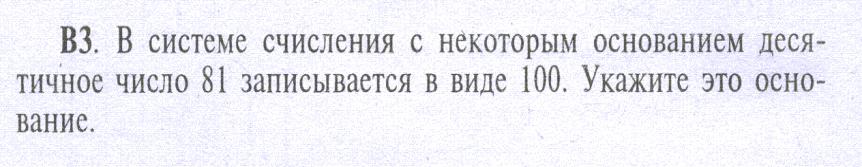 Решете  самостоятельно:
3.
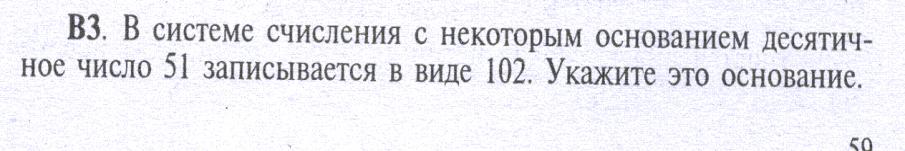 Решете  самостоятельно:
4.
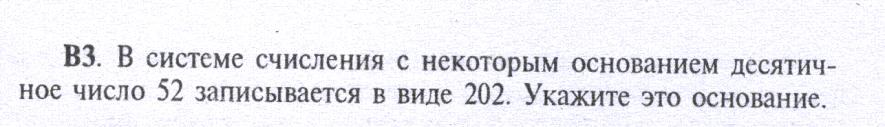 Решете  самостоятельно:
5.
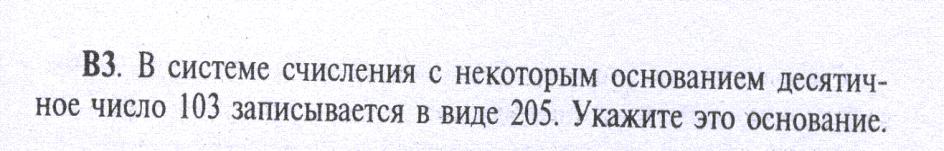 Решете  самостоятельно:
6.
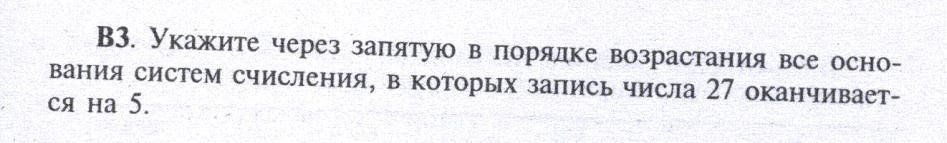 Решете  самостоятельно:
7.
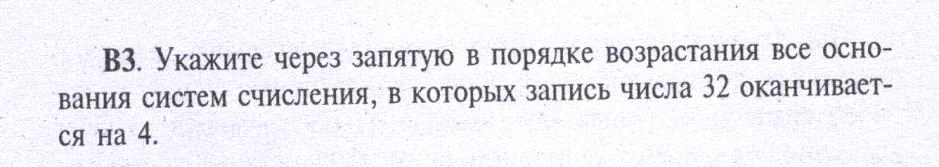 Решете  самостоятельно:
8.
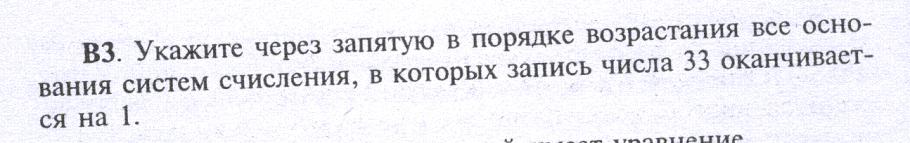 Решете  самостоятельно:
9.
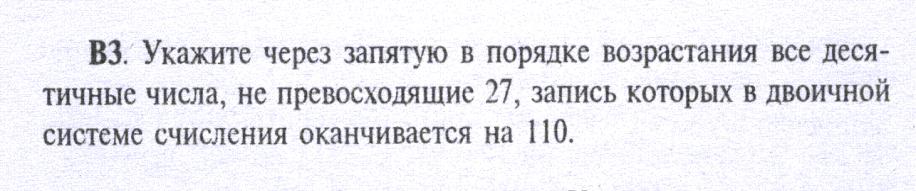 Решете  самостоятельно:
10.
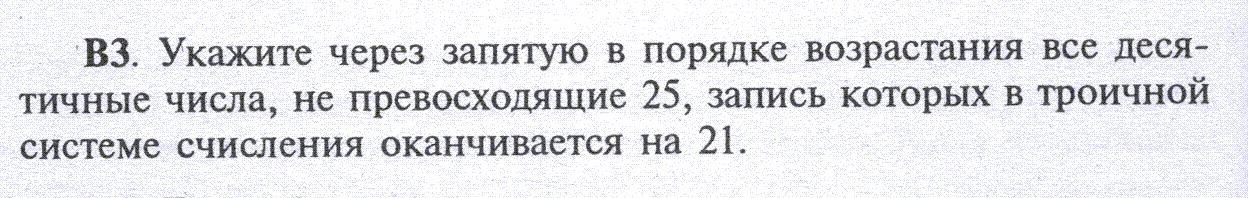 Ответы:
2.  Ответ:  9
		3. Ответ:  7
		4. Ответ:  5
		5. Ответ:  7
		6. Ответ:  11, 22
		7. Ответ:  7,  14,  28
		8. Ответ: 2, 4, 8, 16, 32
		9. Ответ:  6, 14, 22
		10. Ответ:  7, 16, 25